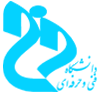 گرامیداشت هفته سلامت
با
 آموزه های دینی
آموزشکده فنی استهبان اردیبهشت 1400
نیروهای قدرتمند معنوی، بزرگ ترین هدیه مذاهب به انسان هاست. برای یک فرد معتقد، این هدیه عبارت است از: احساس امید و آرامش
در زندگی اجتماعی، متواضعانه رفتار کردن و هنگام برخورد با افراد غیر مودب با مدارا و ملایمت پاسخ دادن ، احساس آرامش به ارمغان می آورد
بابت نعمتهائی که خداوند به شماو پدرو مادرتان داده است ازجمله سلامت جسم و روان، سپاسگزار باشید
دراجرای آموزه های دینی همچون انفاق، از اعتدال خارج نشوید و میانه رو باشید
درآموزه های دینی هرکسی نسبت به  سلامت جسم و روان خود وهمچنین نسبت به سلامت جسمی و روحی دیگر همنوعان خود نیز مسئول است
نشاط و سرور از آنِ کسی است که روانی امن و آرام داشته باشد و انسان وقتی به این امنیت و اطمینان نفس 
می رسد که ترنّم نام خدا بر لب و یاد او بر قلب و جانش طنین انداخته باشد
خداوند در قرآن مجید، با تأکید بسیار، تنها راه رستگاری و سعادت انسان را در «تزکیه» و پالایش روح و روان آدمی می داند
آموزه‌های دینی و پیوند نهادهای مذهبی و نظام سلامت درجهت ساخت جهانی عادلانه‌تر و سالم‌ترگام های موثری برداشته است